شاخص های مدیریتی سامانه سیب 
جایگاه کشوری و رتبه بندی شهرستانها 
و مراکزشهرستان رشت دی 97
جمعیت ثبت نام شده- استان گیلان
3961804699
واحدهای فعال- استان گیلان
واحدهای فعال- شهرستان رشت
فعالیت کاربران- استان گیلان
فعالیت کاربران- شهرستان رشت
درصد موارد ارجاع که بازخورد ارجاع از پزشک دریافت نشده است در 365 روز گذشته . گیلان رتبه 5
درصد موارد ارجاع که بازخورد ارجاع از پزشک دریافت نشده است در 365 روز گذشته . شهرستانهای استان گیلان
درصد موارد ارجاع که بازخورد ارجاع از پزشک دریافت نشده است در 365 روز گذشته . مراکز شهرستان رشت
درصد افرادی که هیچ مراقبتی دریافت نکرده اند – گیلان رتبه آخر
درصد افرادی که هیچ مراقبتی دریافت نکرده اند – شهرستانهای گیلان
درصد افرادی که هیچ مراقبتی دریافت نکرده اند – مراکز شهرستان رشت
درصد تکمیل تلفن همراه - گیلان رتبه 50
درصد تکمیل تلفن همراه- استان گیلان
درصد تکمیل تلفن همراه- شهرستان رشت
درصد پاسخ قابل قبول- 11.5%گیلان رتبه 38
درصد پاسخ قابل قبول –شهرستانهای گیلان
درصد پاسخ قابل قبول در پیامک نظرسنجی –شهرستان رشت
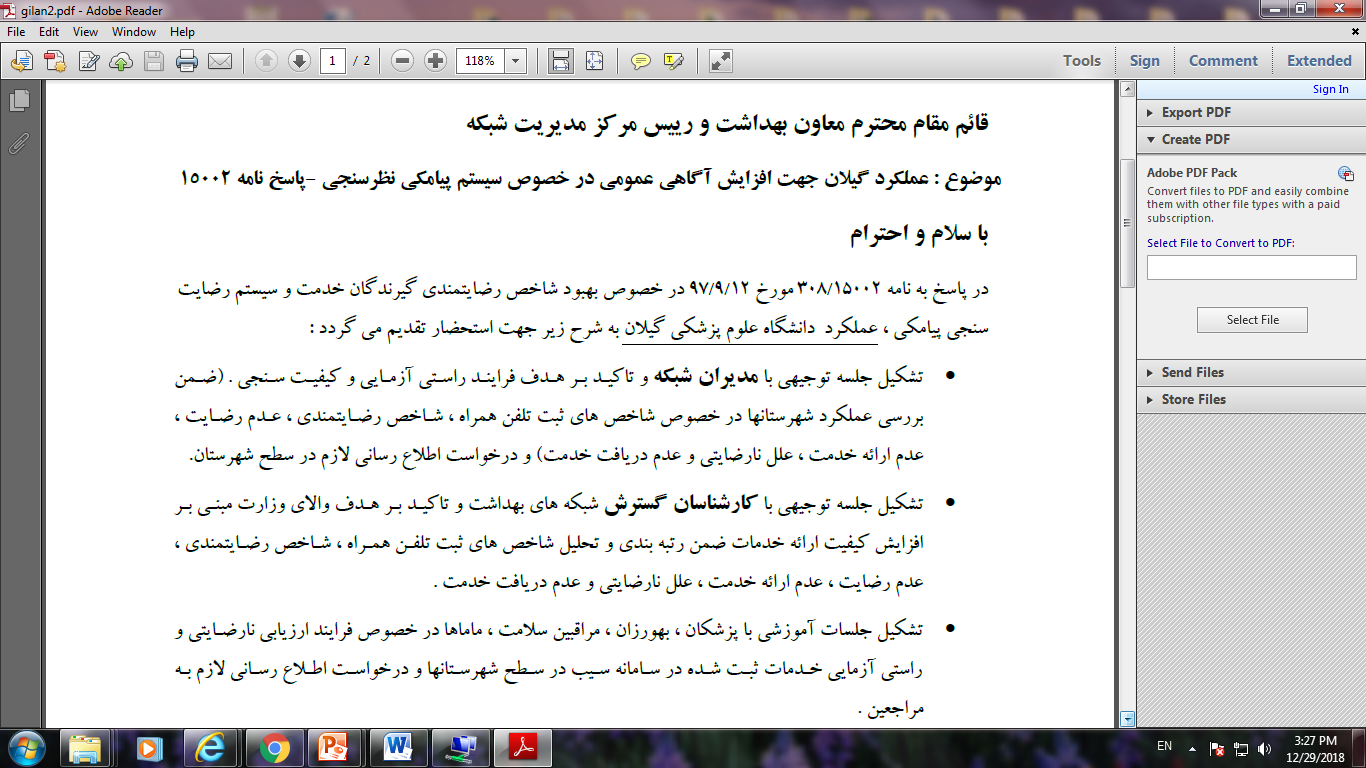 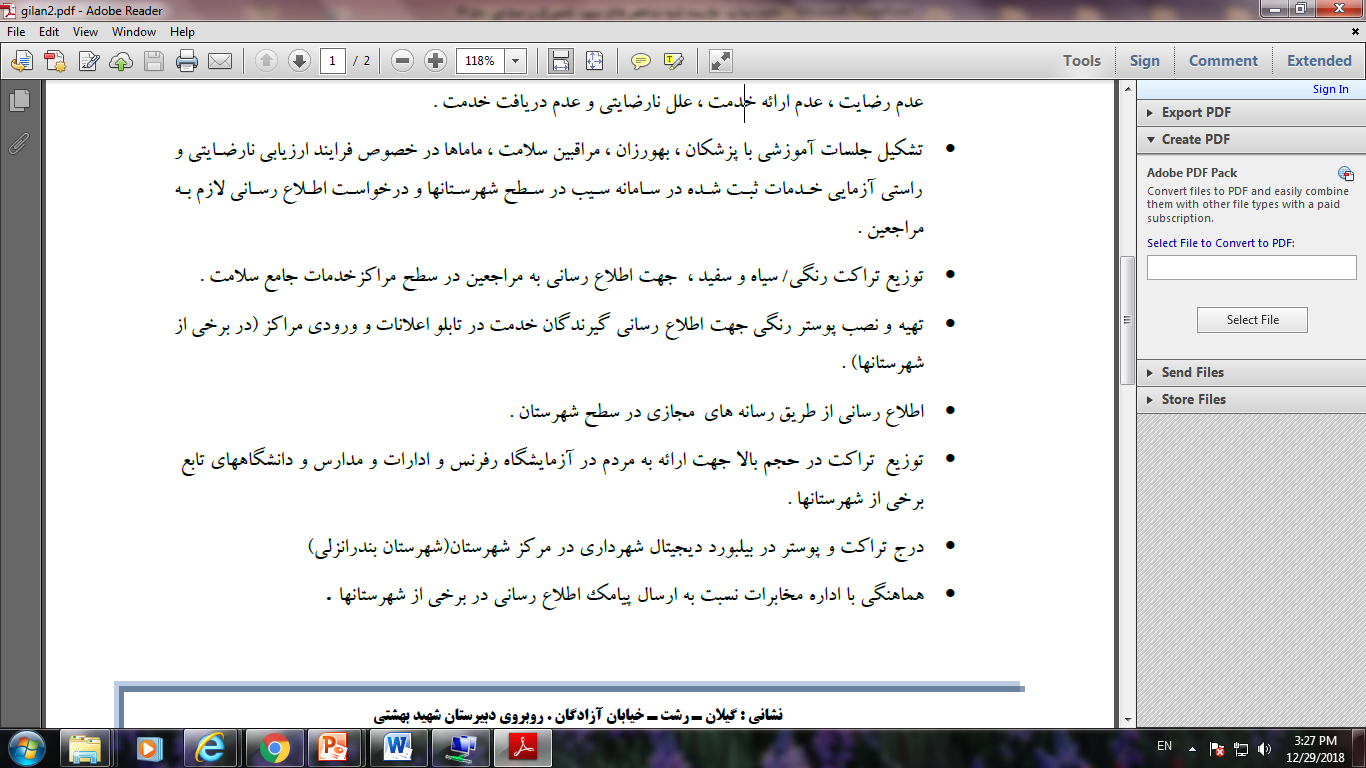 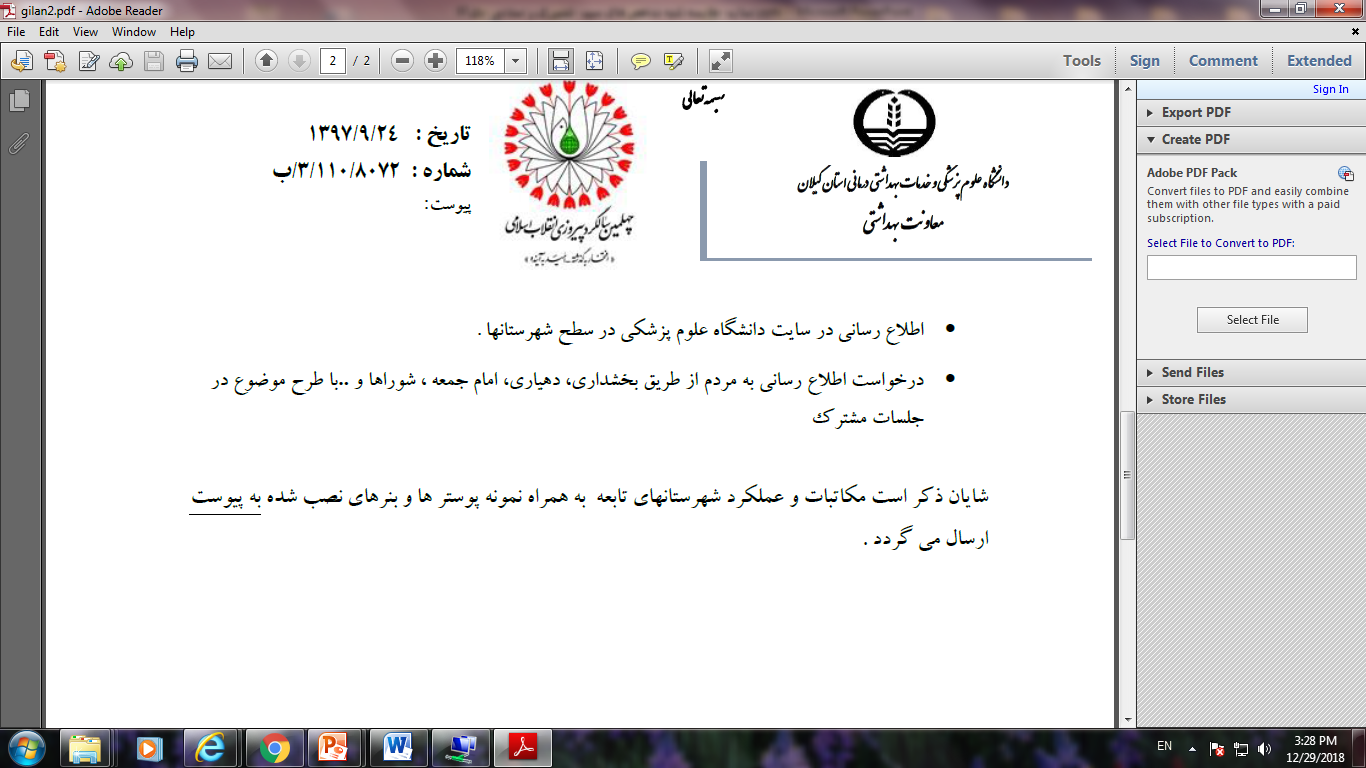 بخش پیامهای اطلاع رسانی تصویری یا صوتی از تلویزیون های مستقر در مراکز جامع خدمات
وضعیت نارضایتی ها به تفکیک محل خدمت برخورد نامناسب –گیلان رتبه 6
وضعیت نارضایتی ها به تفکیک محل خدمت بر خورد نامناسب-استان گیلان
وضعیت نارضایتی ها به تفکیک محل خدمت بر خورد نامناسب-شهرستان رشت
وضعیت نارضایتی ها به تفکیک محل خدمت  انجام ندادن درخواست مراجعه کننده-استان گیلان
وضعیت نارضایتی ها به تفکیک محل خدمت  انجام ندادن درخواست مراجعه کننده-شهرستان رشت
وضعیت نارضایتی ها به تفکیک محل خدمت تماس ناموفق-استان گیلان
وضعیت نارضایتی ها به تفکیک محل خدمت تماس ناموفق-شهرستان رشت
وضعیت نارضایتی ها به تفکیک محل خدمت اشتباه در ارسال پاسخ- استان گیلان
وضعیت نارضایتی ها به تفکیک محل خدمت اشتباه در ارسال پاسخ- شهرستان رشت
نظارت واحدهای فنی بر کمیت و کیفیت مراقبت های مربوطه
تعداد موارد بیماری پیشگیری با واکسن ثبت شده . کل کشور 5261- گیلان رتبه 35
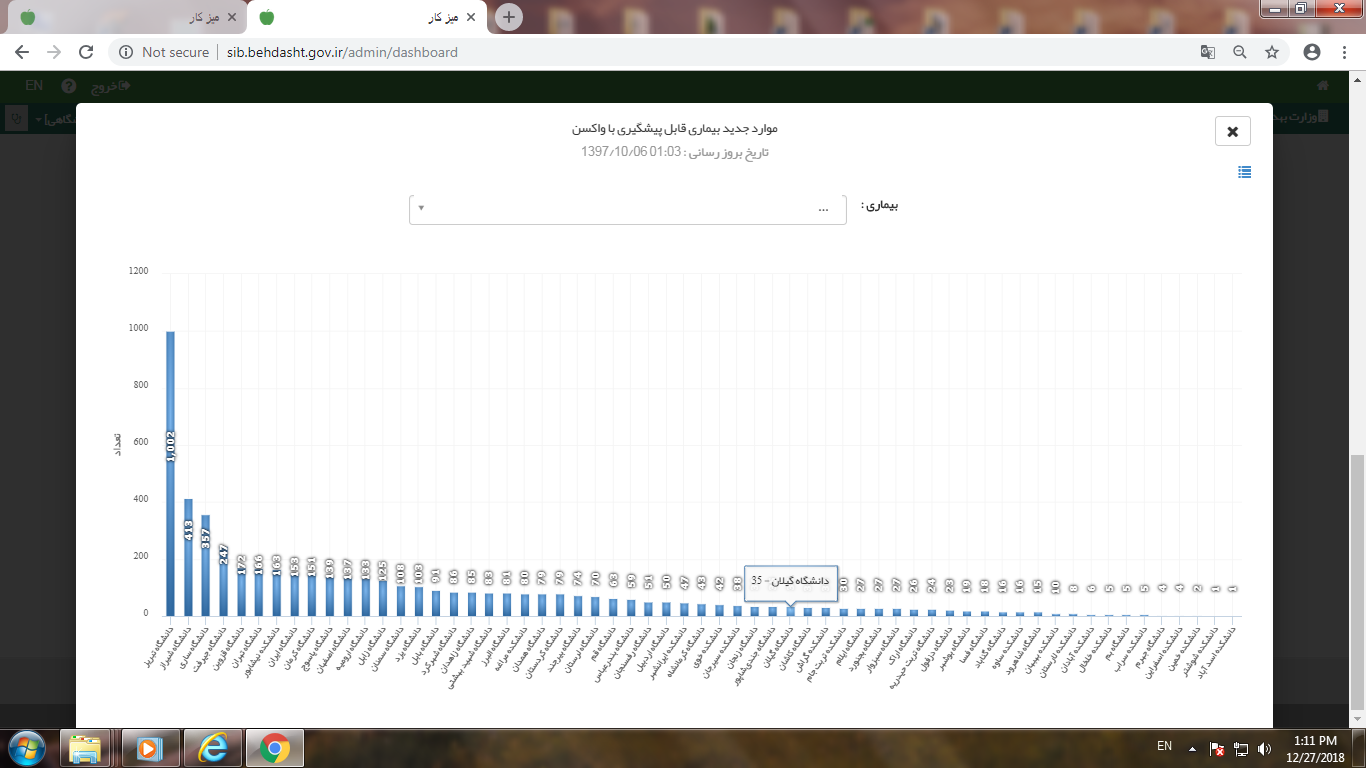 تعداد موارد بیماری پیشگیری با واکسن ثبت شده . شهرستانهای استان گیلان
تعداد موارد بیماری پیشگیری با واکسن ثبت شده . شهرستان رشت
کدهای ICD10 ثبت بیماری قابل پیشگیری با واکسن
تعداد موارد جدید تایید شده بیماری قابل گزارش بین المللی IHR کشور 279 گیلان 0
کدهای بیماری قابل گزارش بین المللی IHR ICD10
کل سل فعال ثبت شده .کشور3037- گیلان 167
کل سل فعال ثبت شده – رشت 43 نفر
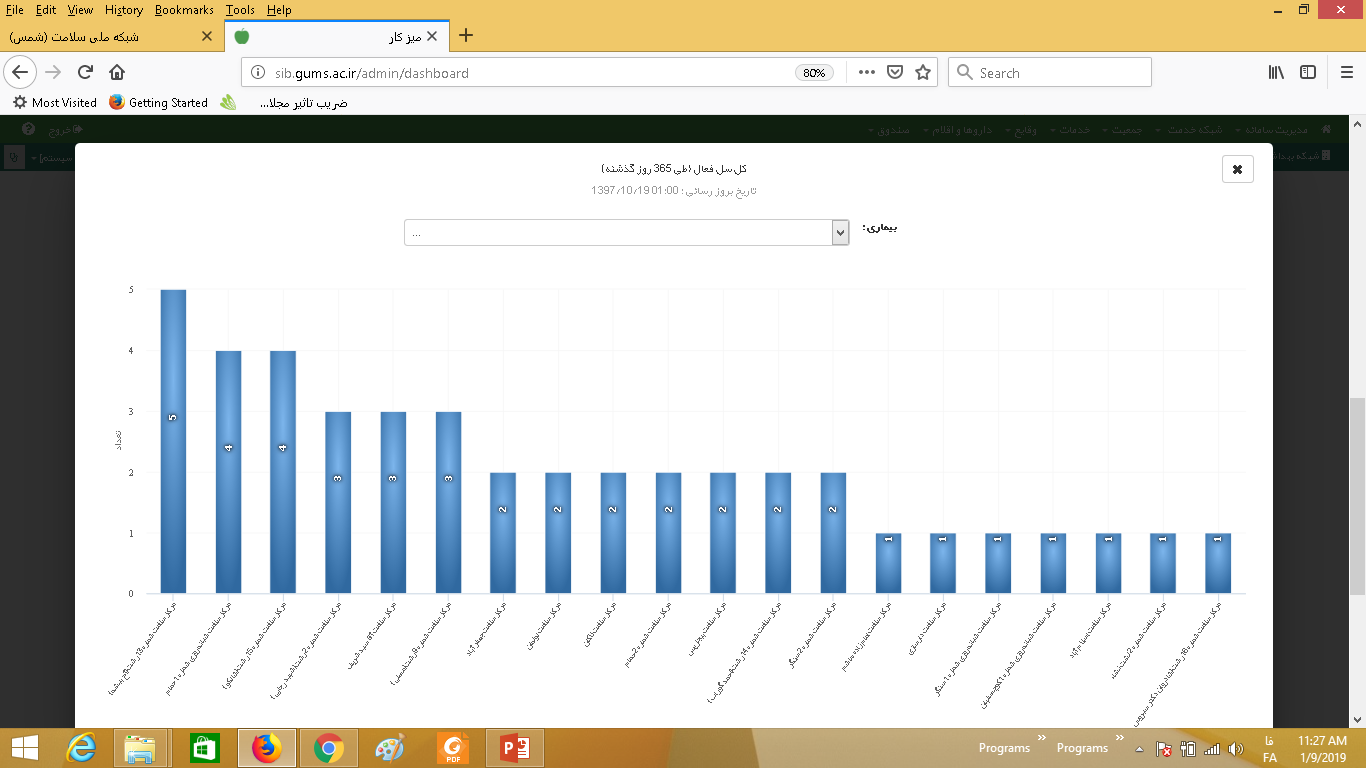 کدهای ICD10 ثبت بیماری سل
درصد بیماران دیابتی تحت مراقبت که در 90 روز گذشته مراقبت نشده اند گیلان رتبه 17
درصد بیماران دیابتی تحت مراقبت که در 90 روز گذشته مراقبت نشده اند شهرستانهای استان گیلان
درصد بیماران دیابتی تحت مراقبت که در 90 روز گذشته مراقبت نشده اند-شهرستان رشت
درصد بیماران مبتلا به فشار خون که در 30روز گذشته مراقبت نشده اند گیلان رتبه 27
درصد بیماران مبتلا به فشار خون که در 30 روز گذشته مراقبت نشده اند-شهرستانهای استان گیلان
درصد بیماران مبتلا به فشار خون که در 30 روز گذشته مراقبت نشده اند-شهرستان رشت
درصد زنان باردار شناسایی شده به تعداد زنان باردار مورد انتظار – گیلان رتبه 55
درصد زنان باردار شناسایی شده به تعداد زنان باردار مورد انتظار –شهرستانهای گیلان
درصد زنان باردار شناسایی شده به تعداد زنان باردار مورد انتظار –شهرستان رشت
درصد زنانی که طی 42 روز گذشته زایمان کرده اند و مراقبت پس از زایمان دریافت نکرده اند –گیلان رتبه 9
درصد زنانی که طی 42 روز گذشته زایمان کرده اند و مراقبت پس از زایمان دریافت نکرده اند –شهرستانهای گیلان
درصد زنانی که طی 42 روز گذشته زایمان کرده اند و مراقبت پس از زایمان دریافت نکرده اند –شهرستان رشت
بهداشت حرفه ای
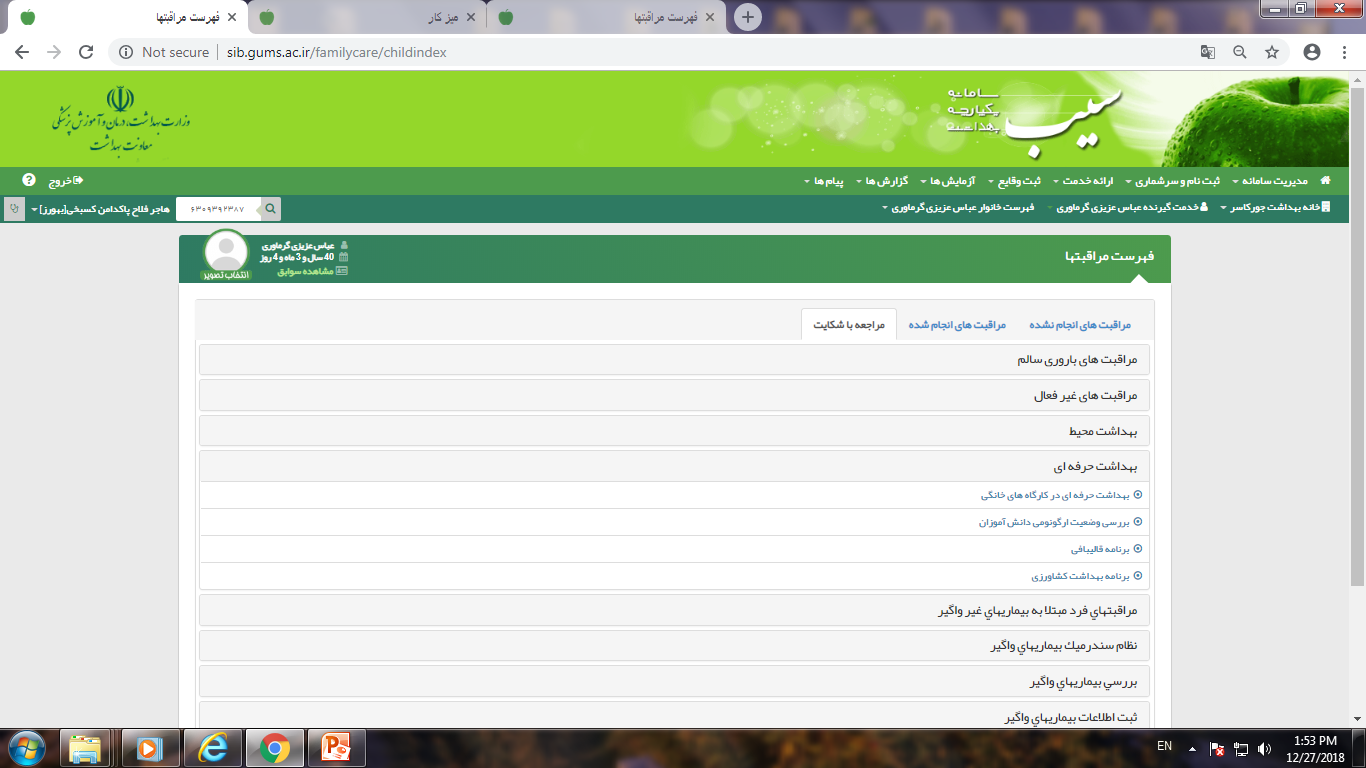 تعداد مراقبت های انجام شده – ارگونومی دانش آموزان
نظام سندرومیک
بیماری های غیرواگیر
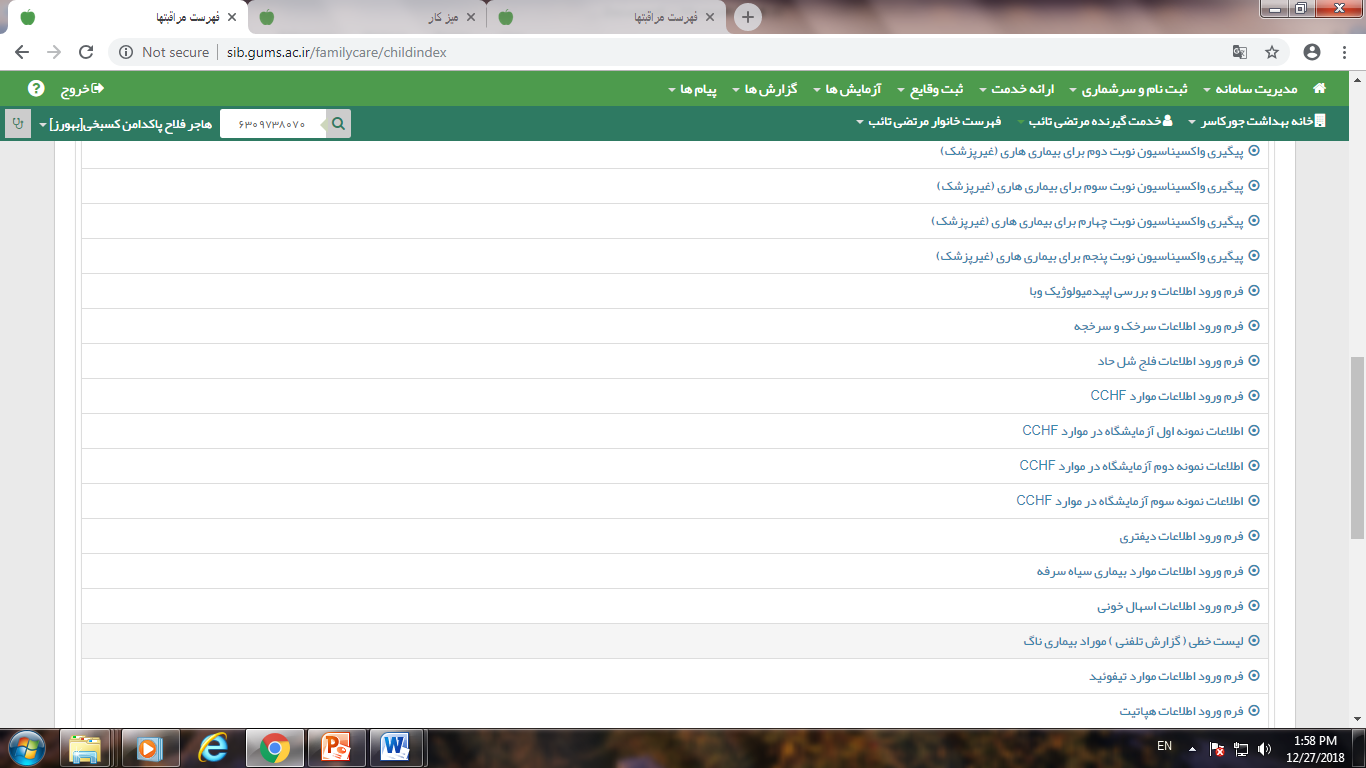 مراقبت های غیرواگیر
بهداشت محیط
واحد گسترش
مدیریت جمعیت ثبت شده 
خانوار ثبت شده 
بلوک بندی مراقبین سلامت 
استعلام هویتی جمعیت از ثبت احوال 
بررسی صحت نوع جمعیت 
مدیریت نقش های تعریف شده 
اطلاع رسانی فرایند نظرسنجی 
ارزیابی نارضایتی ها و انجام مداخلات مربوطه 
تعریف ساختار واحدهای ارائه خدمت و مناطق
رتبه بندی شهرستانها بر اساس تعداد افراد بدون کد خانوار ثبت شده-استان گیلان
رتبه بندی شهرستانها بر اساس تعداد افراد بدون کد خانوار ثبت شده-شهرستان رشت
رتبه بندی شهرستانها بر اساس تعداد افراد بدون کد خانوار ثبت شده-شهرستان رشت
رتبه بندی شهرستانها بر اساس تعداد افراد بدون کد خانوار ثبت شده-شهرستان رشت
مقایسه شاخص بازخورد ارجاع در 9 بازه زمانی-استان گیلان